谁最讲卫生？
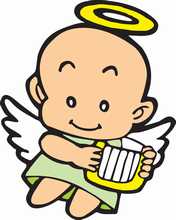 ——（）年（）班主题班会
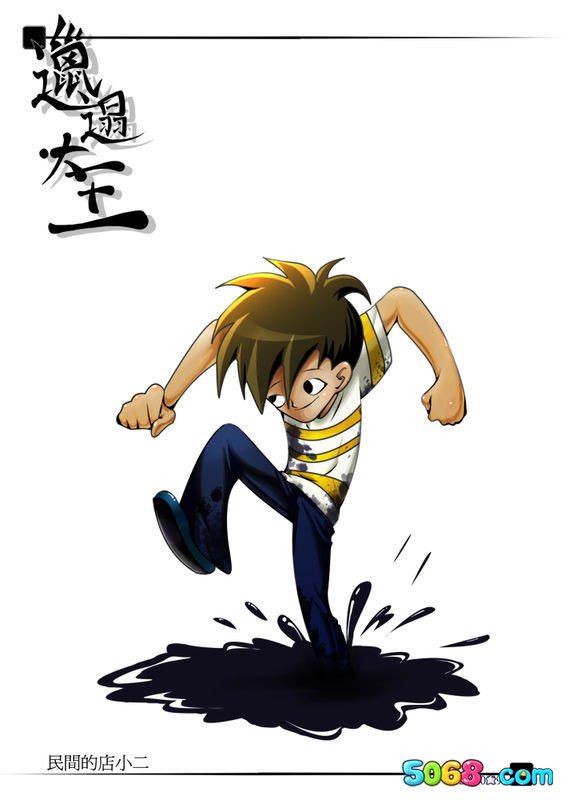 想一想
1.为什么开始大家都不愿意和小男孩交朋友呢？

2.为什么后来又愿意了呢？
《小邋遢大王》
鼻涕大王？
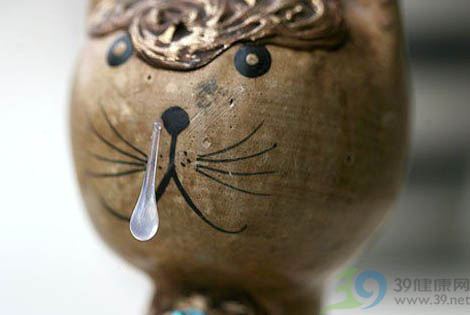 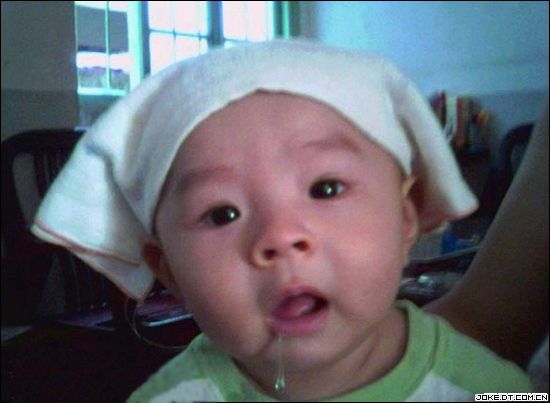 口水大王？
眼泪大王？
邋遢大王？
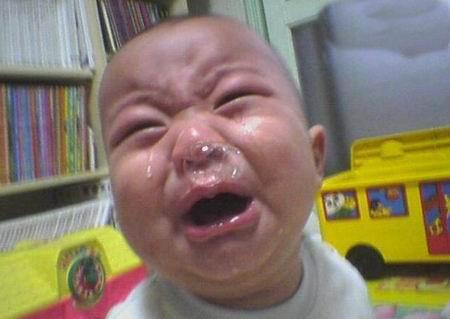 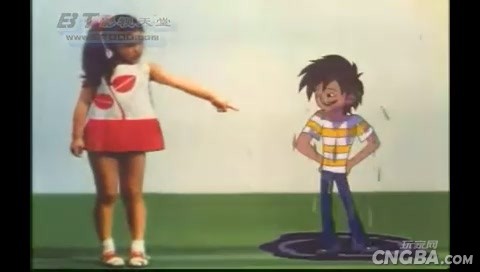 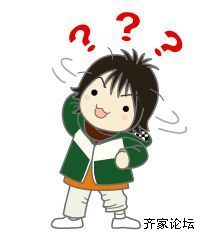 我们要做
讲卫生的大王！
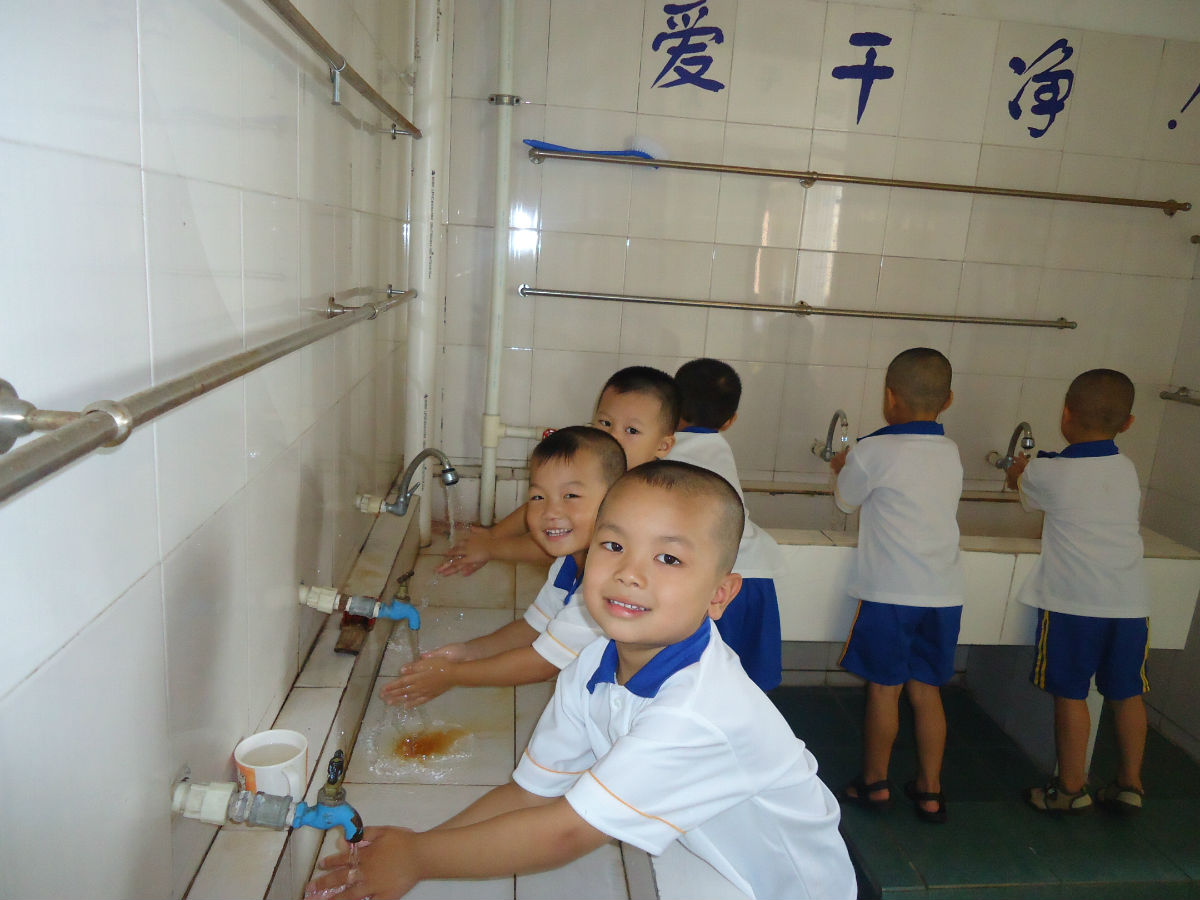 评一评：
我们班的卫生大王
1.不乱吃东西大王
2.勤剪指甲大王
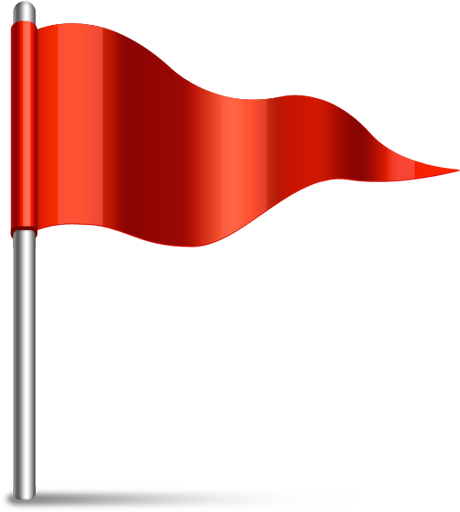 3.勤洗漱大王
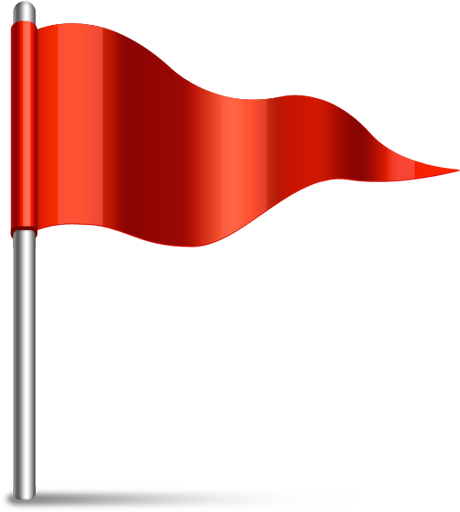 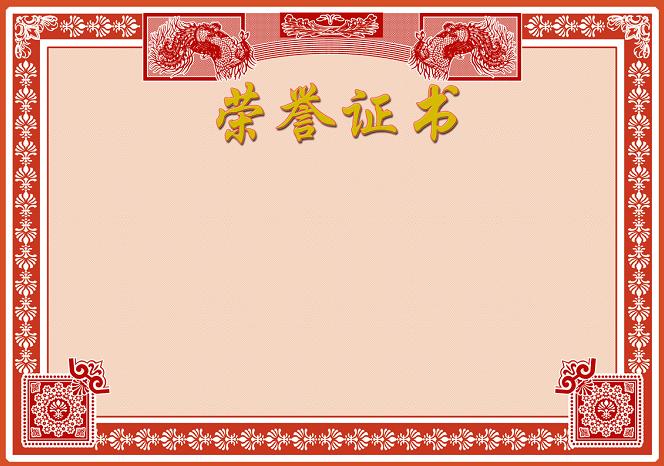 同学：
         在“首届一年（ ）班卫生大王
评比比赛”中荣获
“不乱吃东西大王”
称号，特发此状，以资鼓励！
要做到：
1.吃水果前要把水
果洗干净或者去皮
2.不吃路边摊的东西
3.不吃过期东西
4.吃东西前要洗手
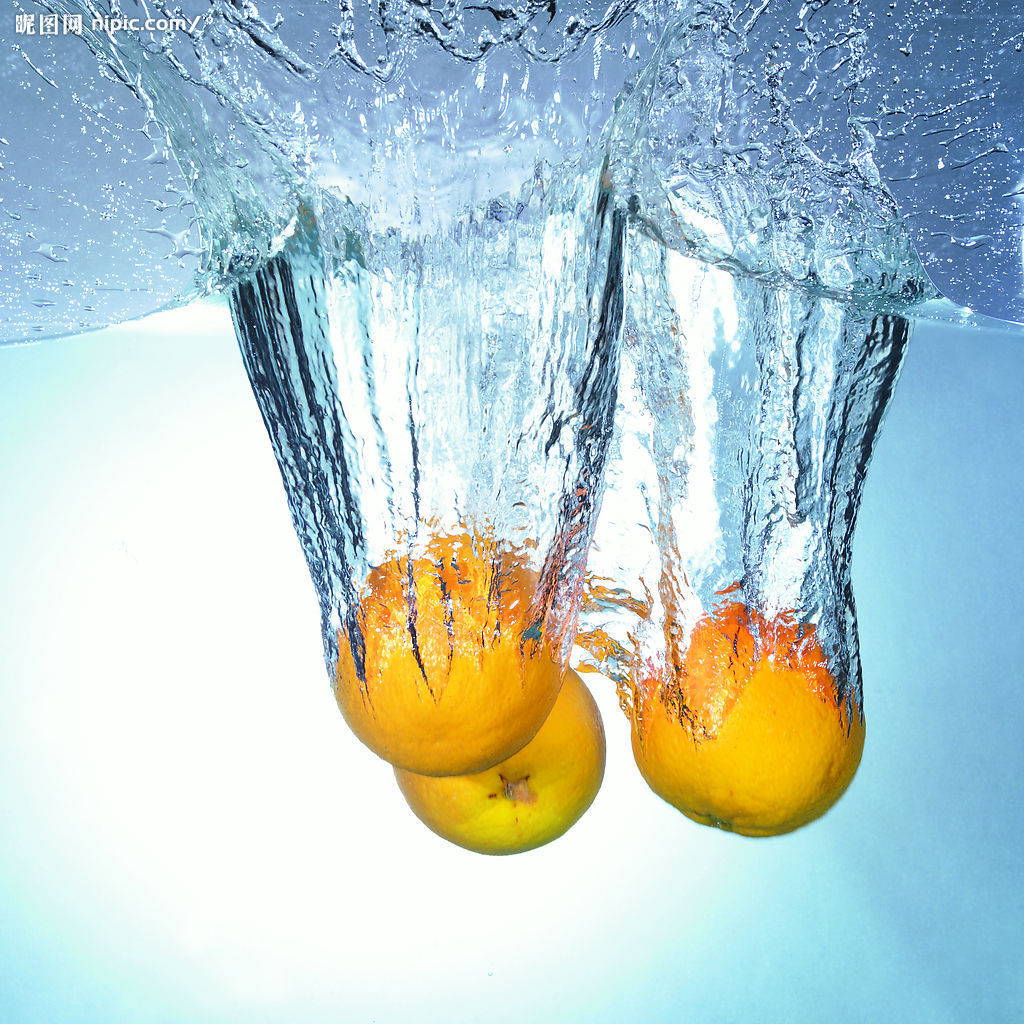 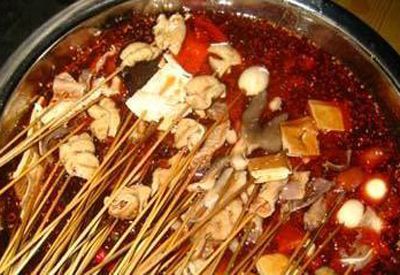 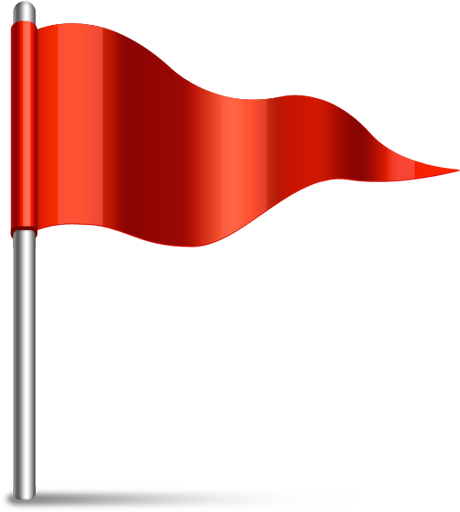 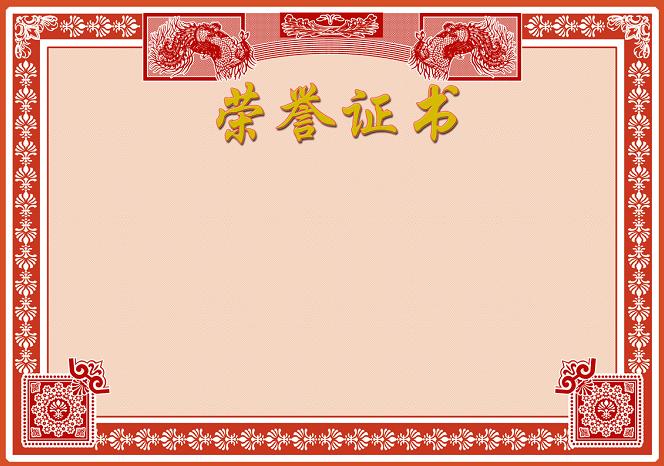 同学：
         在“首届一年（  ）班卫生大王
评比比赛”中荣获
“勤剪指甲大王”
称号，特发此状，以资鼓励！
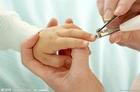 《剪指甲》

小指甲，长又长，小小细菌把身藏。
常剪指甲常洗手，讲究卫生保健康。
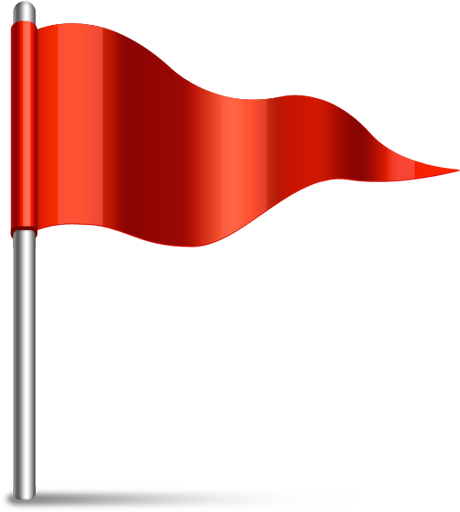 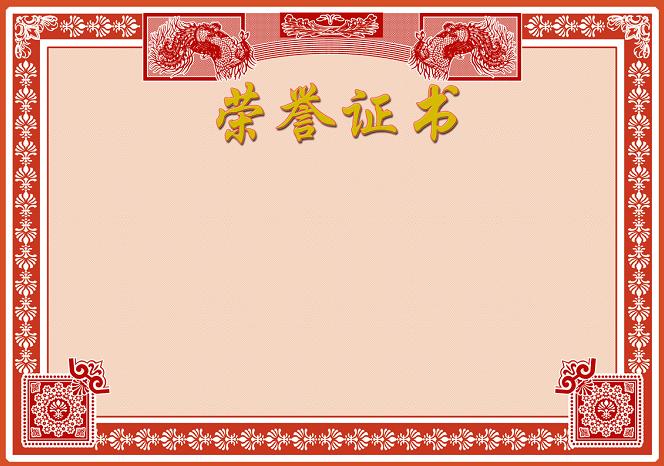 同学：
         在“首届一年（  ）班卫生大王
评比比赛”中荣获
“勤洗漱大王”
称号，特发此状，以资鼓励！
洗手的正确步骤：
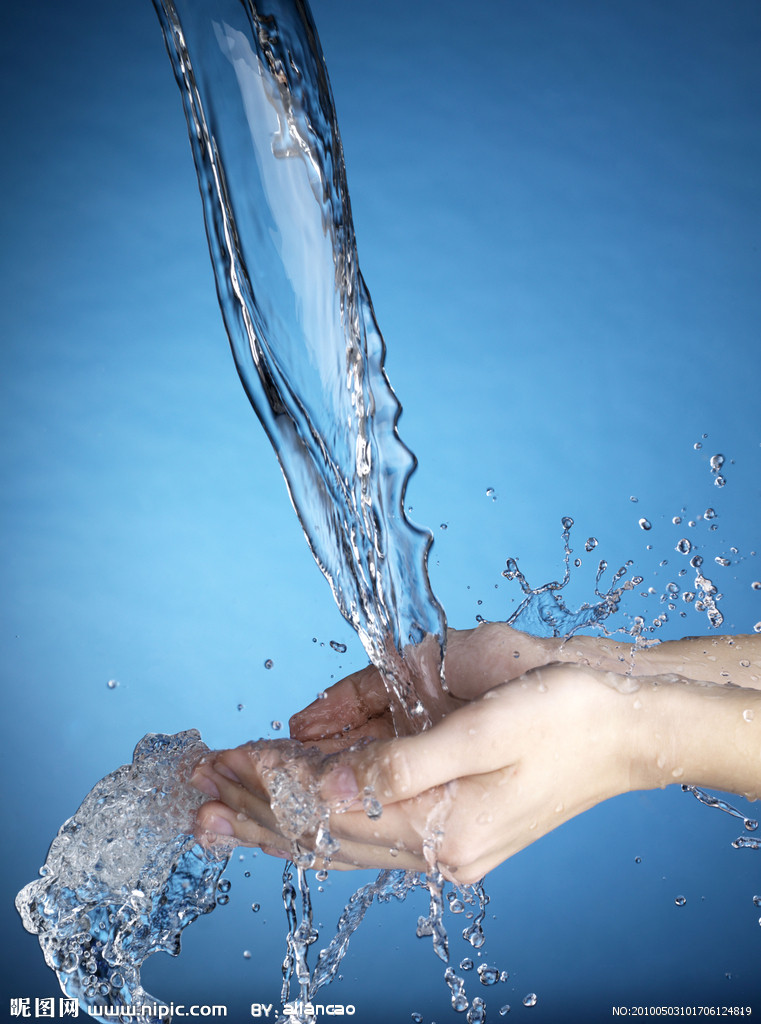 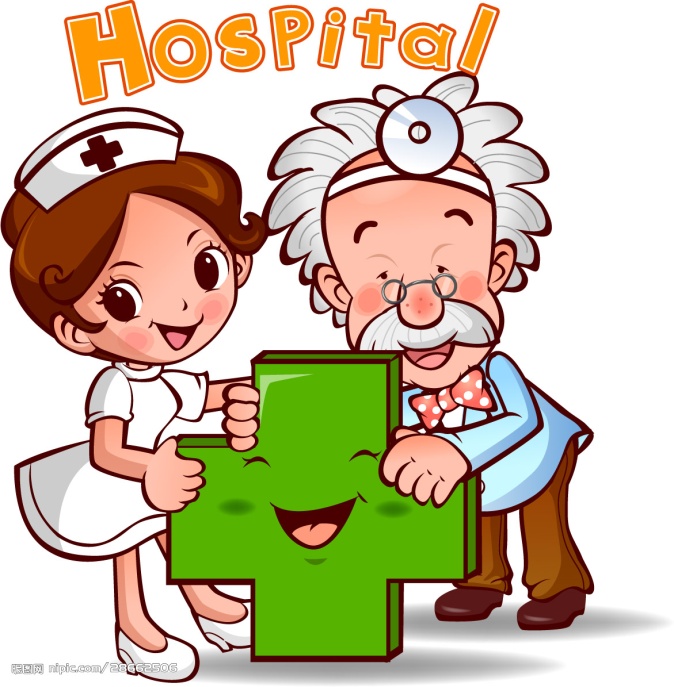 《洗手六部曲》
小故事：小熊洗脸
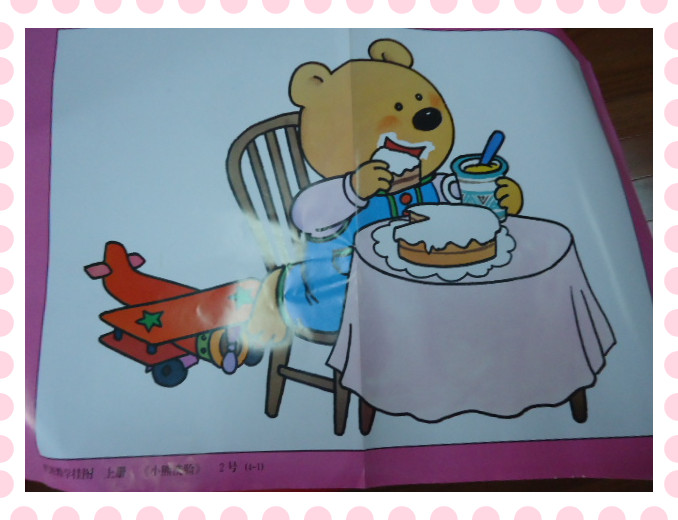 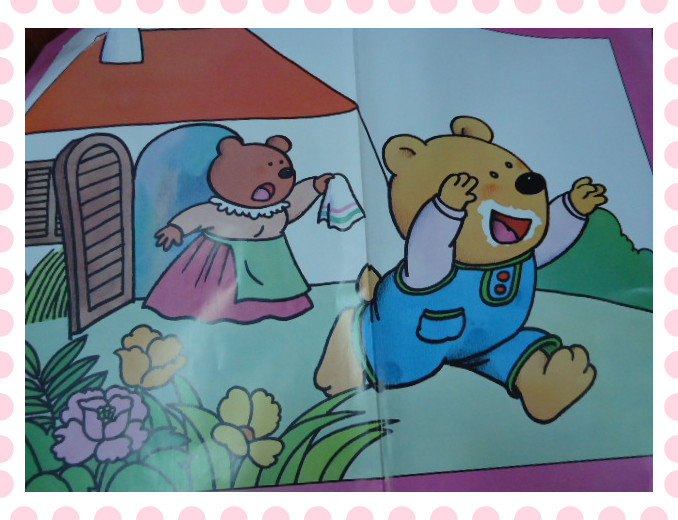 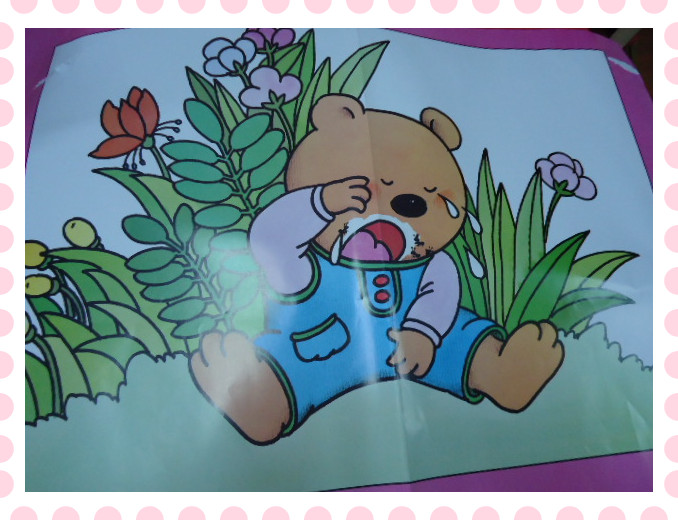 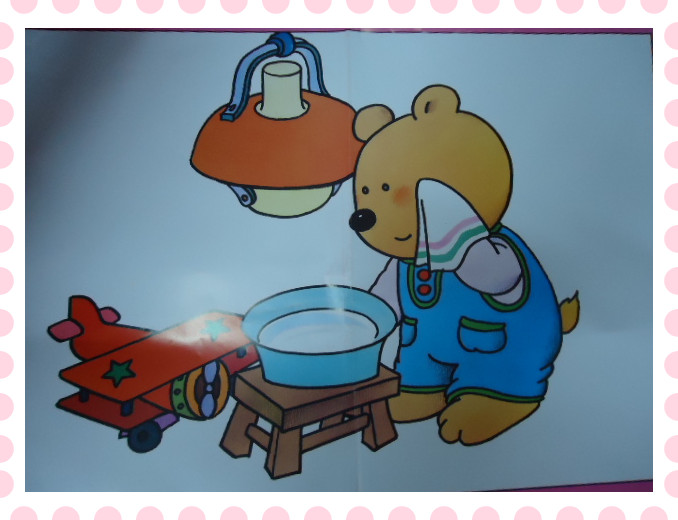 做个讲卫生的好孩子！
谢谢！！